Боннская армия основной закон в 1949
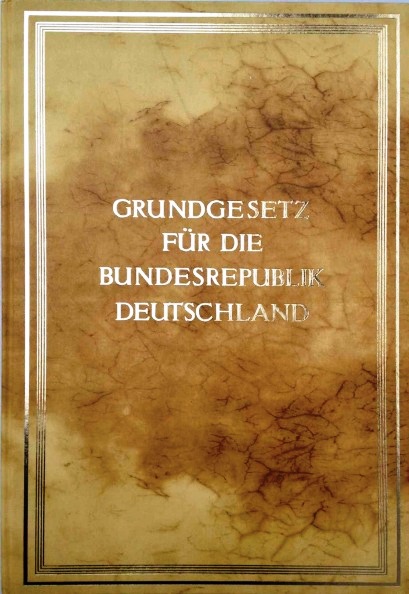 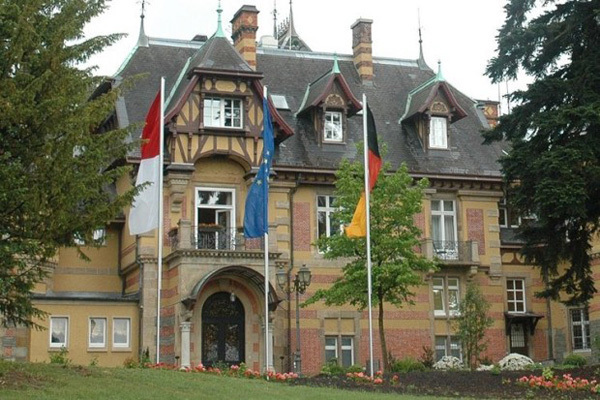 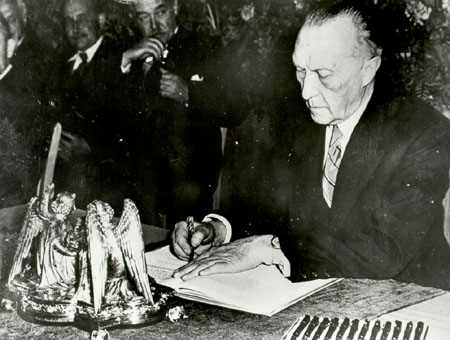 02.09.2013
staatenlos.info
1
Рейхстаг Христу - Бундестаг без гражданства Берлин
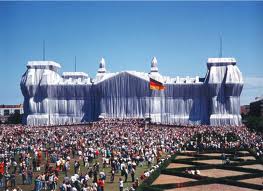 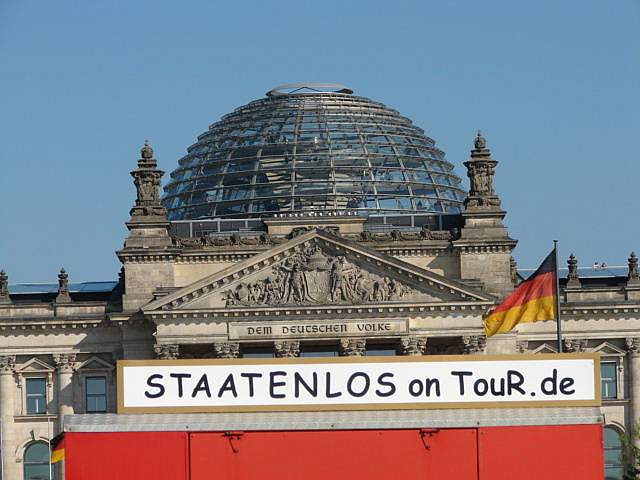 02.09.2013
staatenlos.info
2
Европейское сообщество
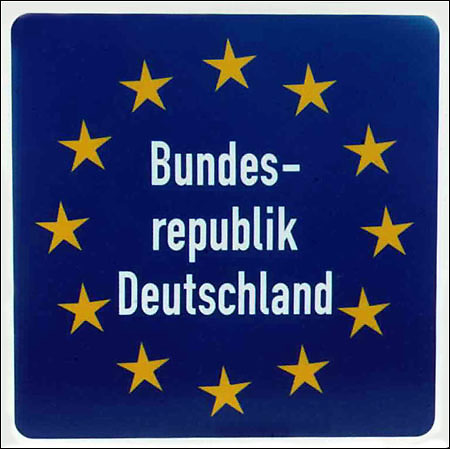 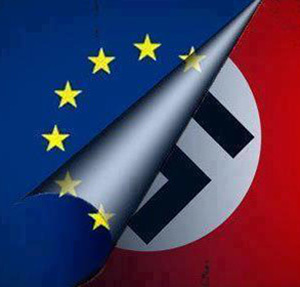 02.09.2013
staatenlos.info
3
Основной закон против веймарской конституции WRV 1919
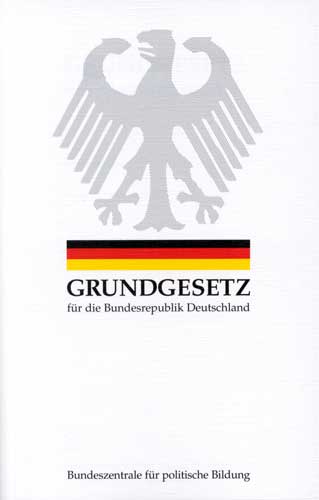 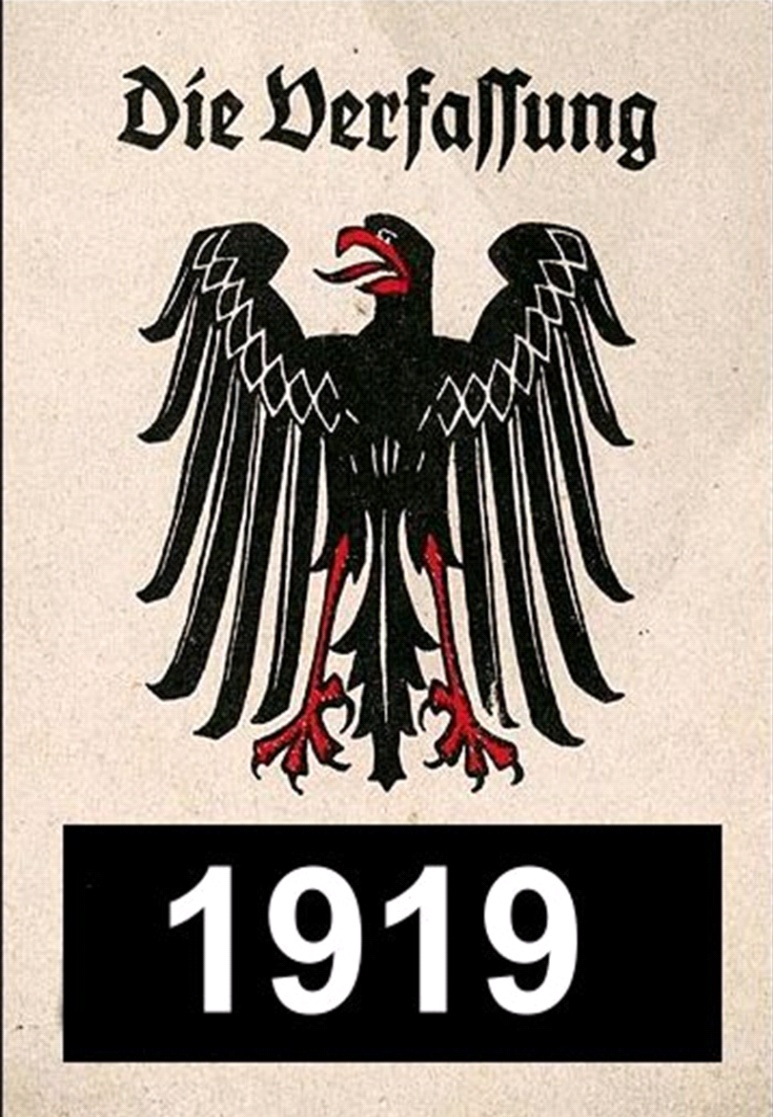 02.09.2013
staatenlos.info
4
Германия перекрывает
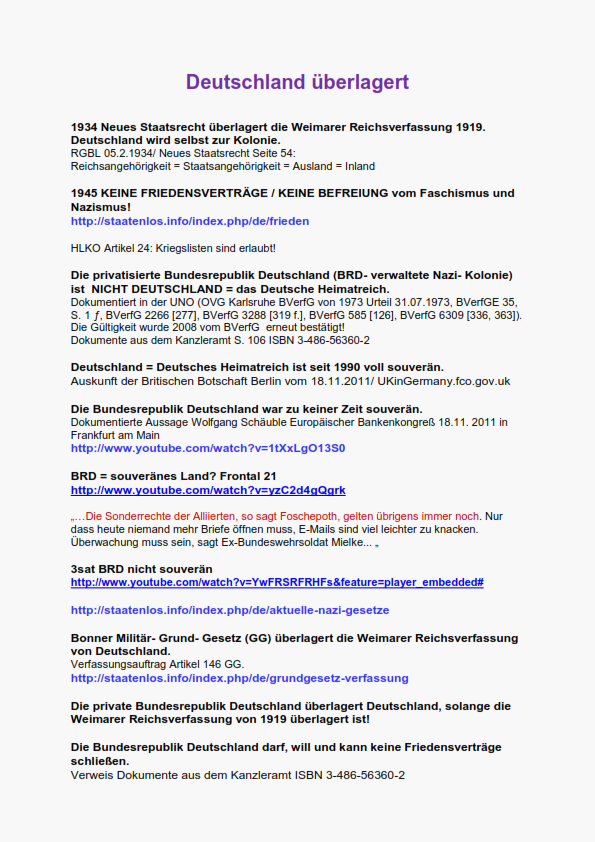 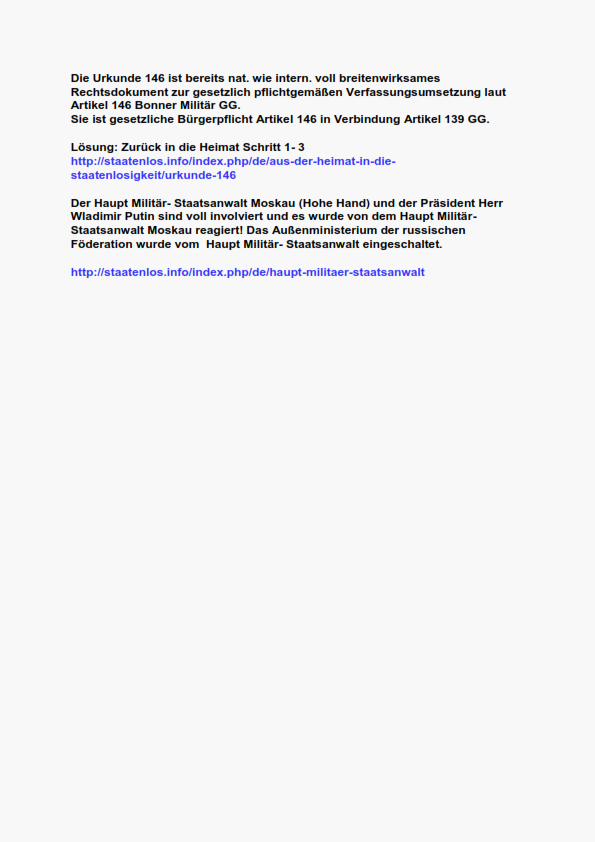 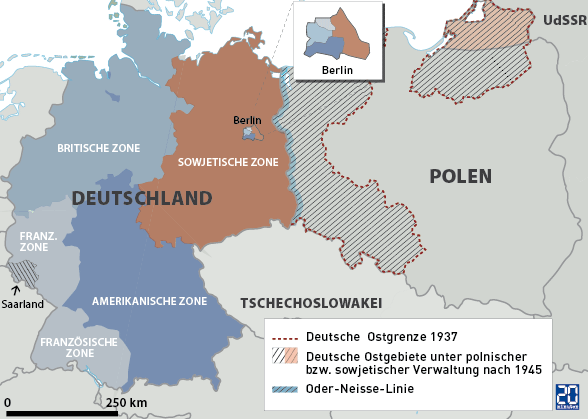 02.09.2013
staatenlos.info
5
ФРГ - это не Германия
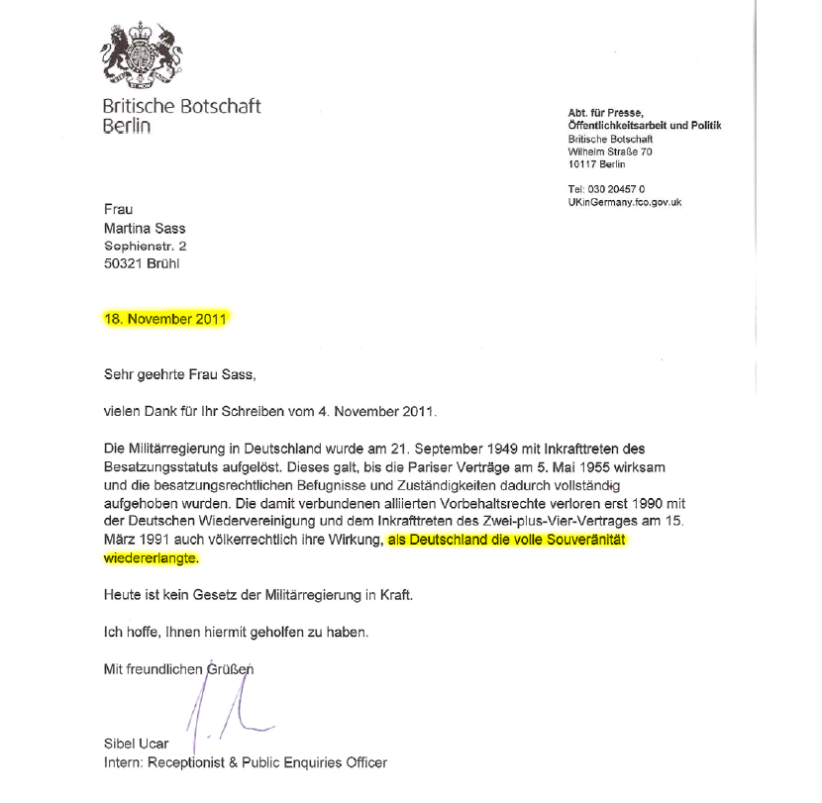 02.09.2013
staatenlos.info
6
Документы из поста канцлера
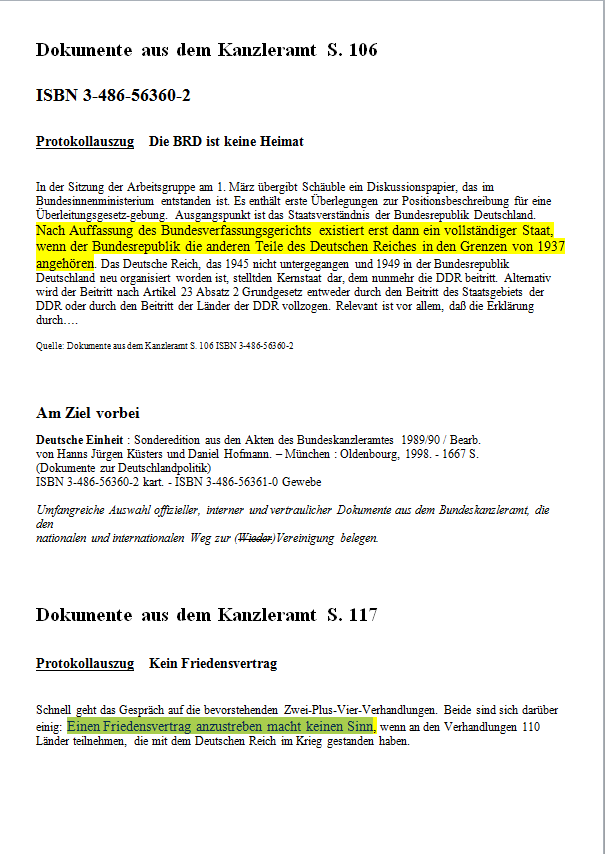 02.09.2013
staatenlos.info
7
Воссоединение не произошло 1
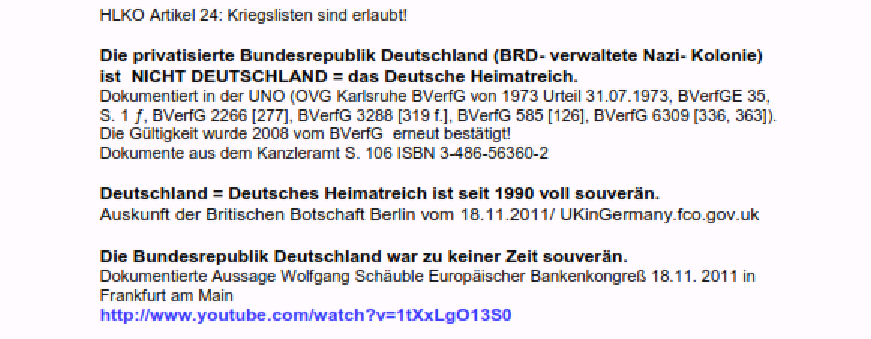 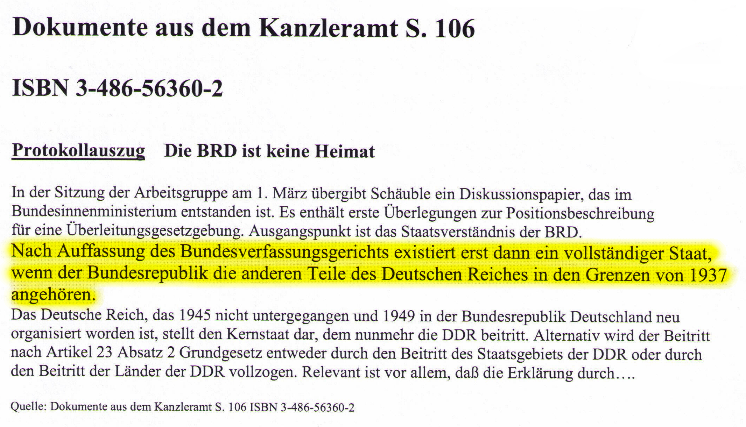 02.09.2013
staatenlos.info
8
Воссоединение не произошло 2
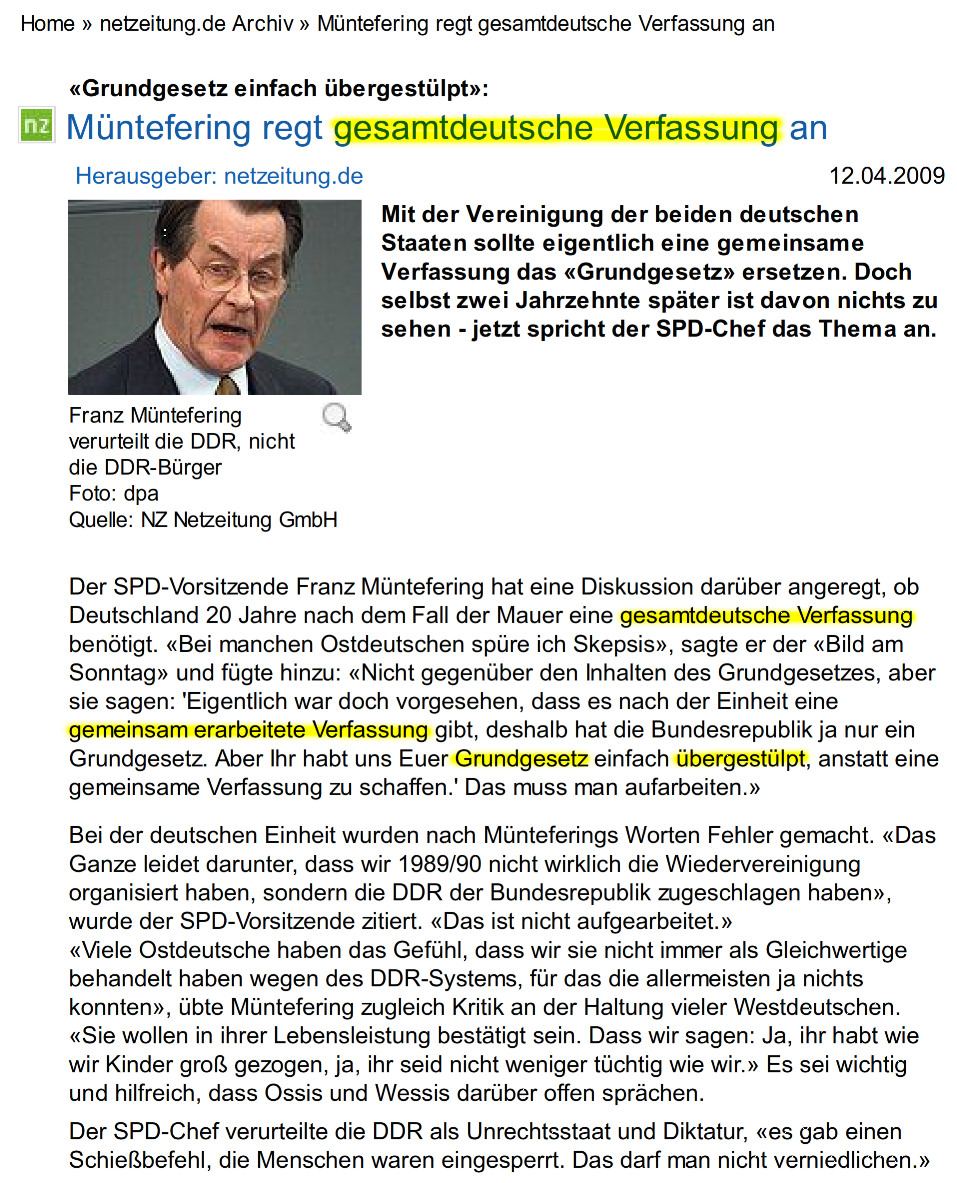 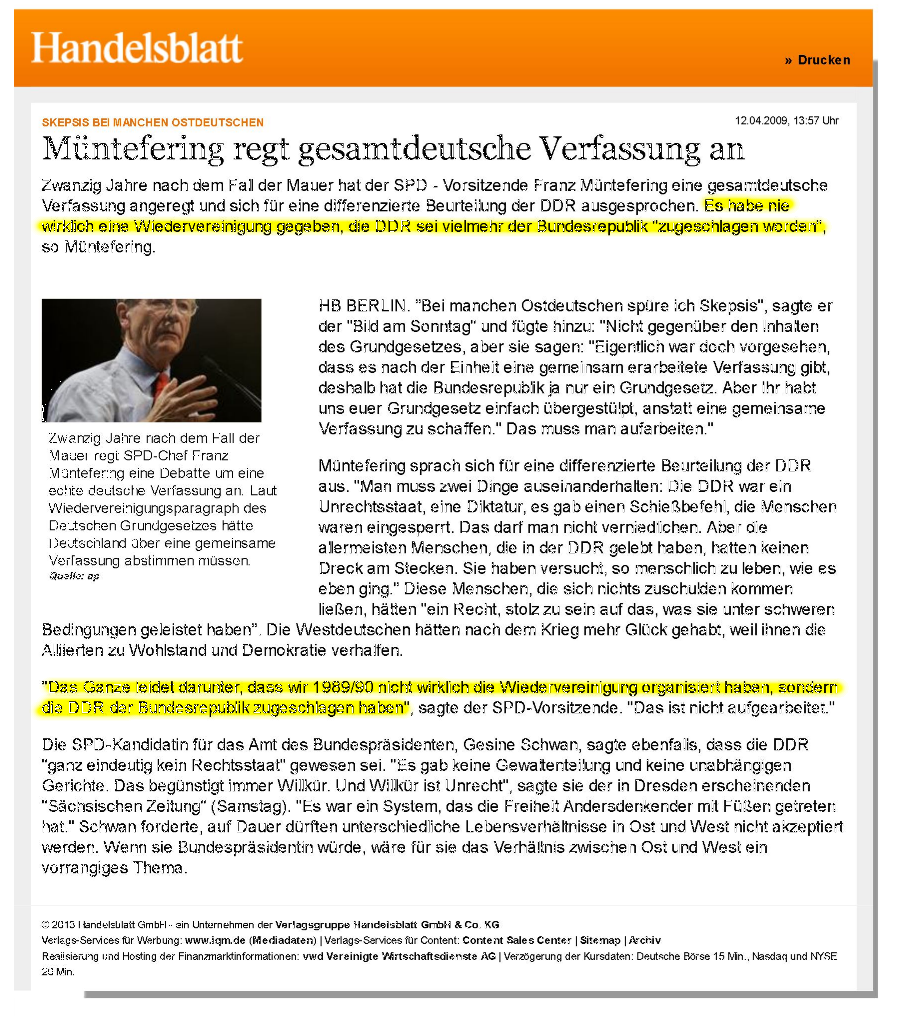 02.09.2013
staatenlos.info
9
Основной закон – язык программирования БЭЙСИК – low2 сторону 1 - 2
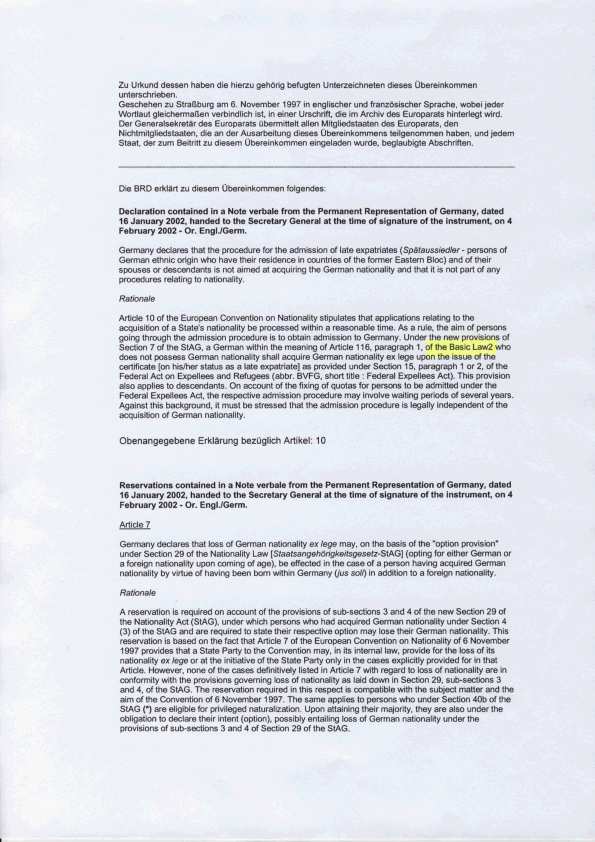 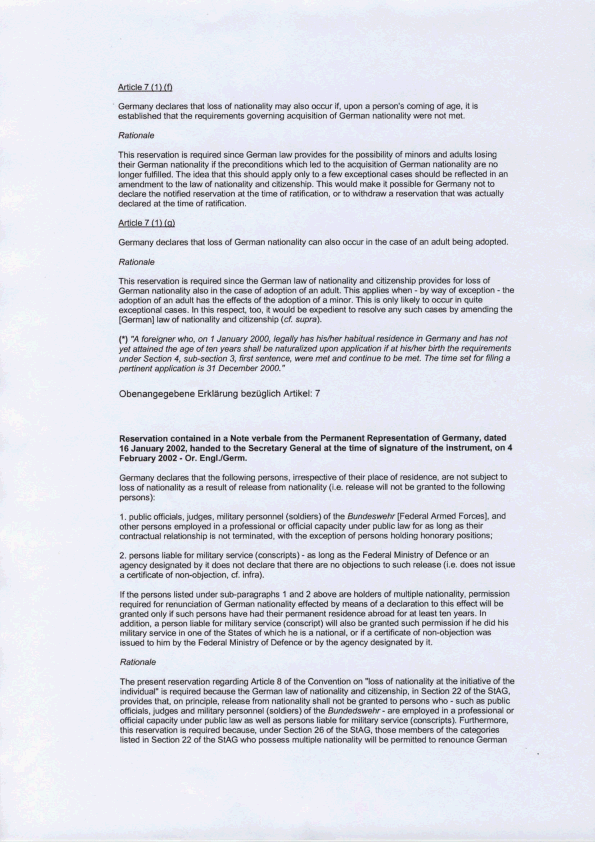 02.09.2013
staatenlos.info
10
Центральная проблема в Германии - которая отсутствует конституции
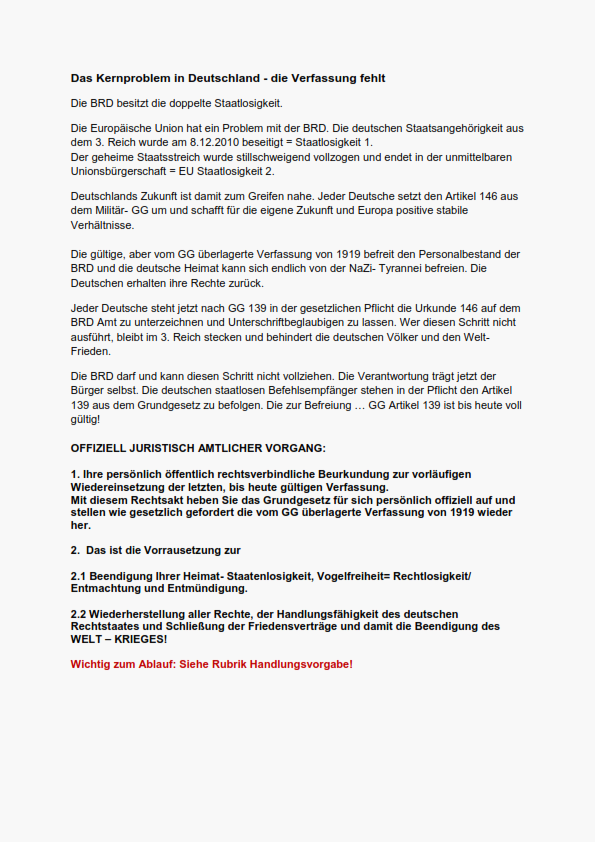 02.09.2013
staatenlos.info
11
Германия Растерянно
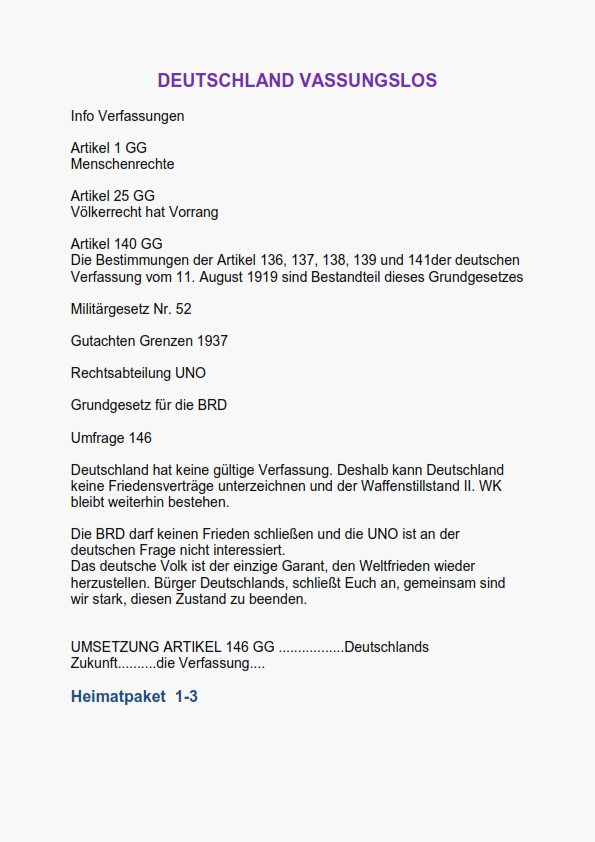 02.09.2013
staatenlos.info
12
КОНСТИТУЦИЯ В 1919 = мирные договоры сторону 1-2
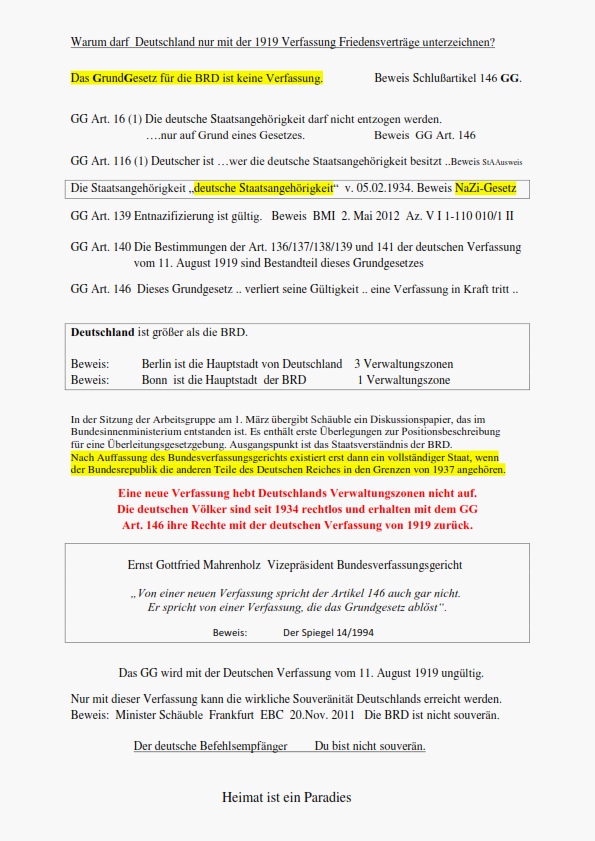 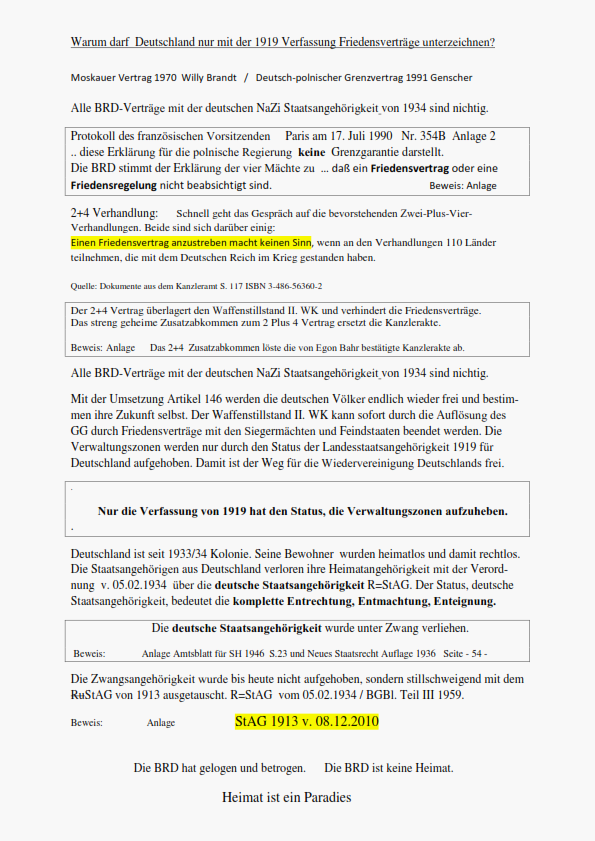 02.09.2013
staatenlos.info
13
КОНСТИТУЦИЯ в 1919 = мирные договоры сторону 3
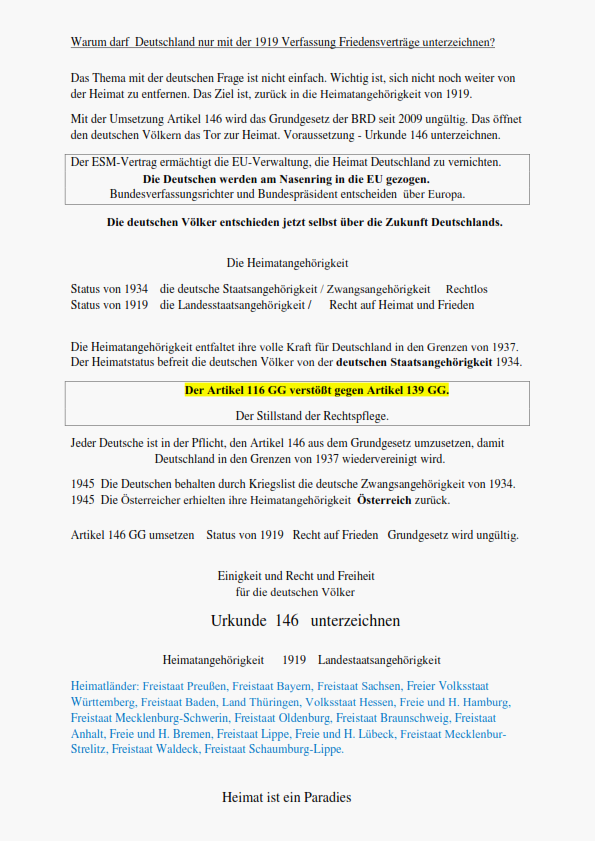 02.09.2013
staatenlos.info
14
Компетентность союзников в армии - основной закон
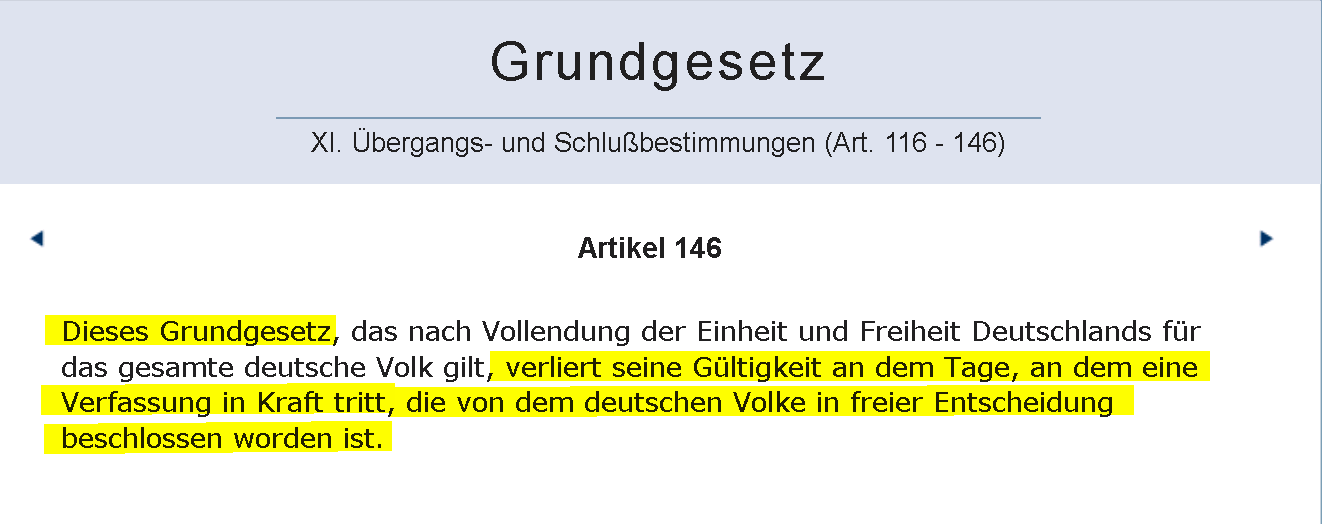 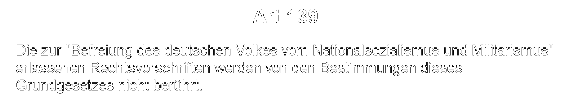 02.09.2013
staatenlos.info
15
Компетентность союзников в причине закон  Сторона 1 - 2
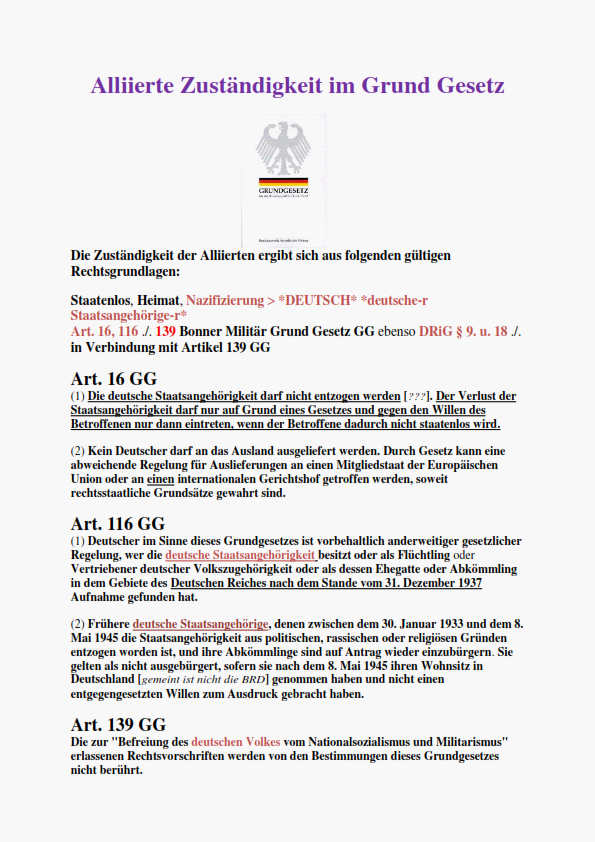 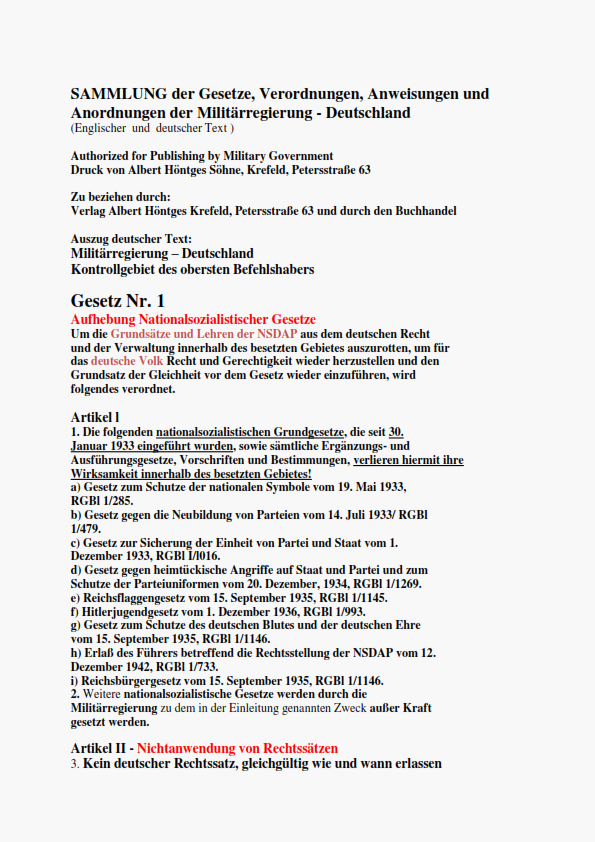 02.09.2013
staatenlos.info
16
Компетентность союзников в причине закон  Сторона 3 - 4
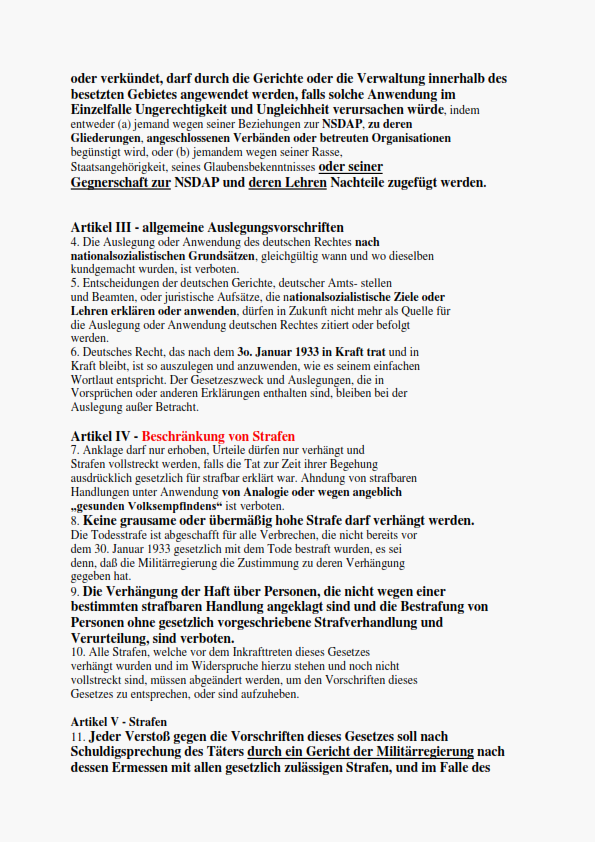 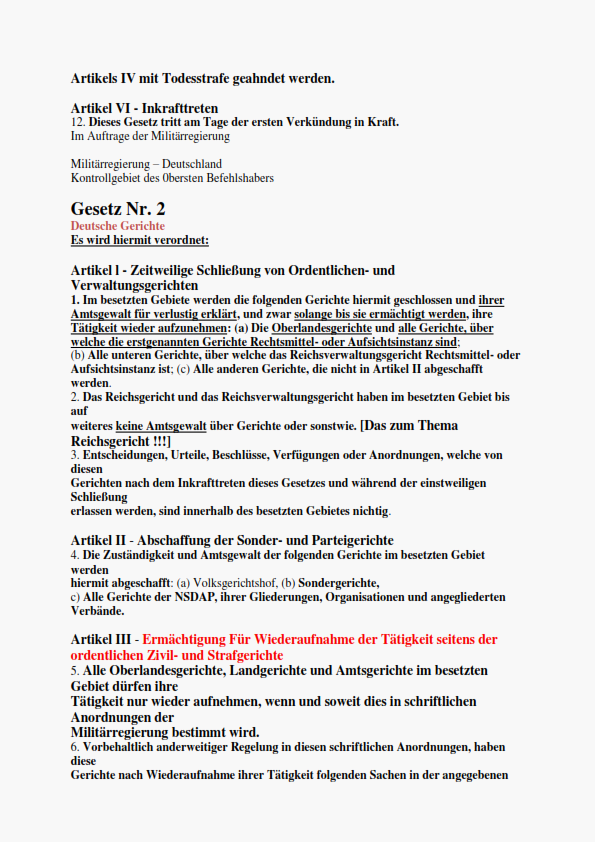 02.09.2013
staatenlos.info
17
Компетентность союзников в причине закон  Сторона 5 - 6
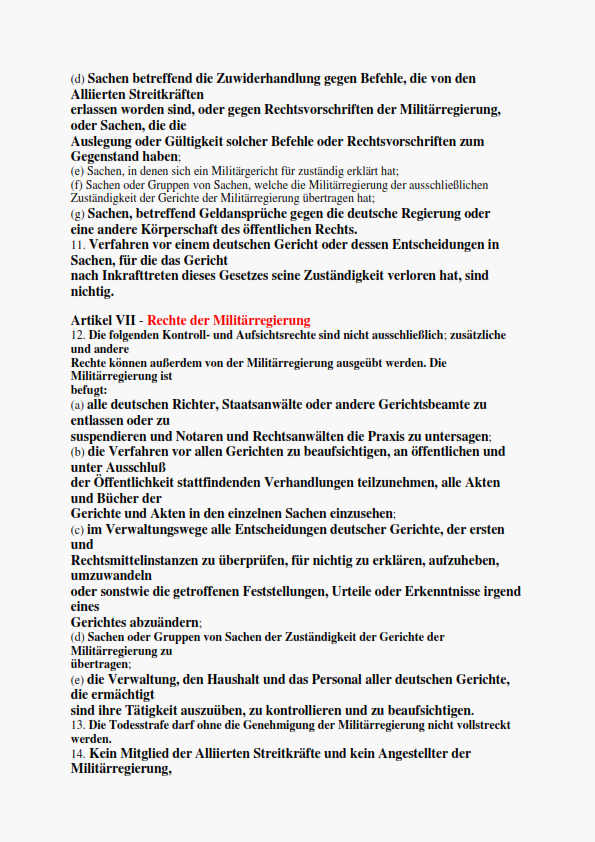 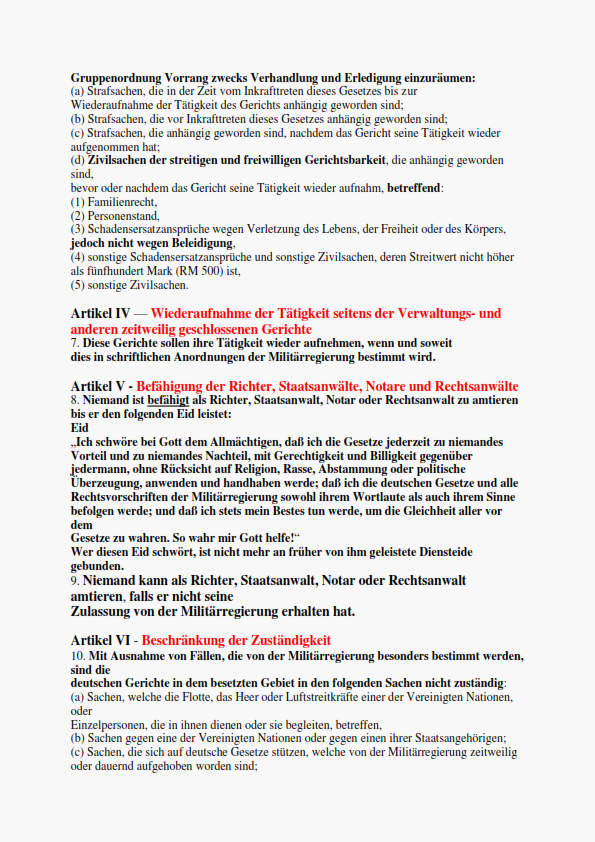 02.09.2013
staatenlos.info
18
Компетентность союзников в причине закон  Сторона 7 - 8
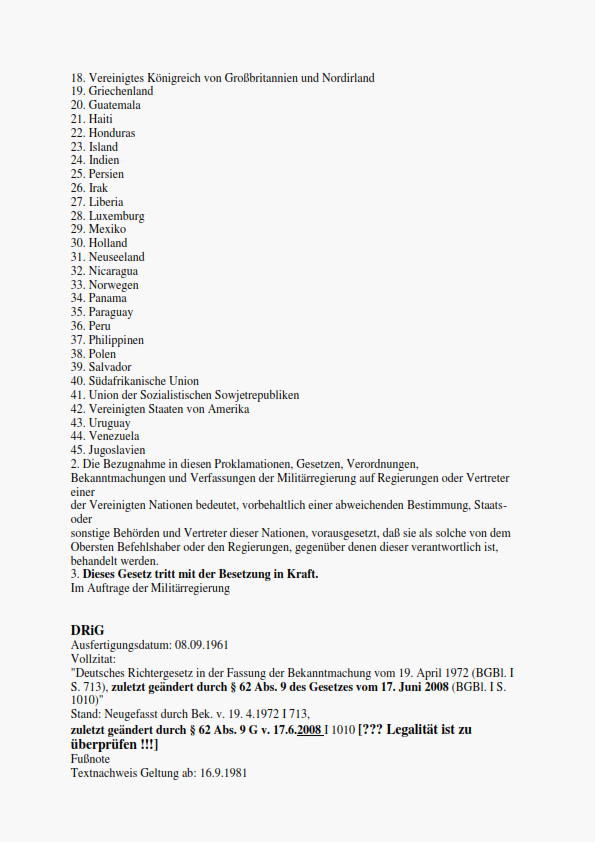 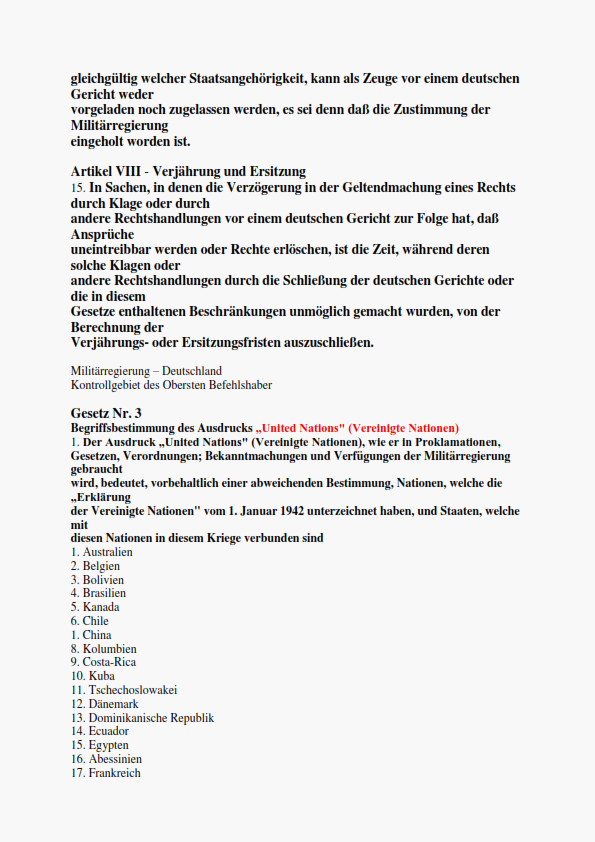 02.09.2013
staatenlos.info
19
Компетентность союзников в причине закон  Сторона 9 - 10
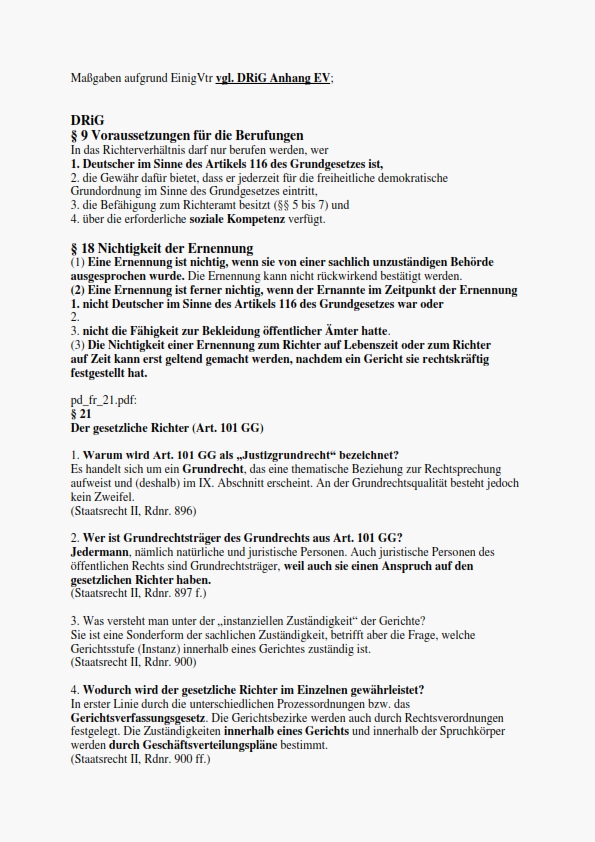 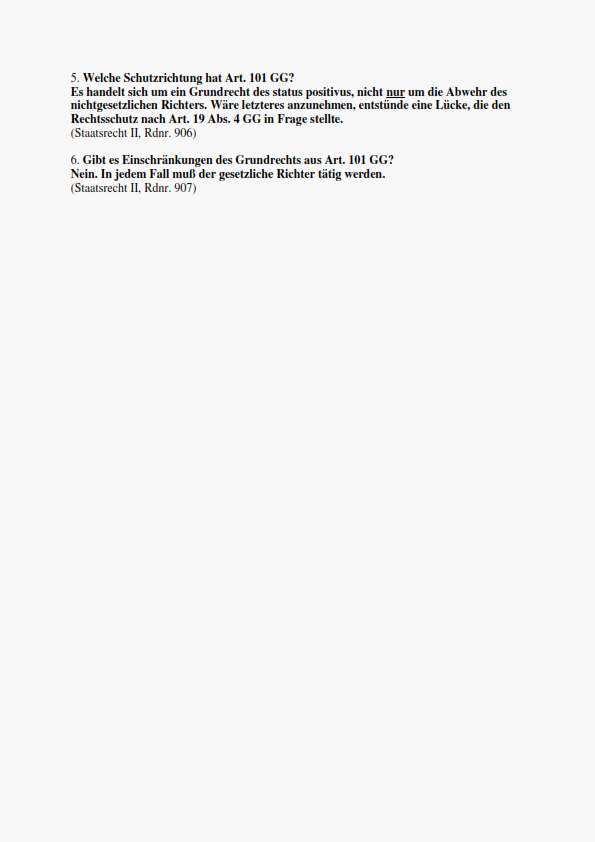 02.09.2013
staatenlos.info
20
Высокая рука
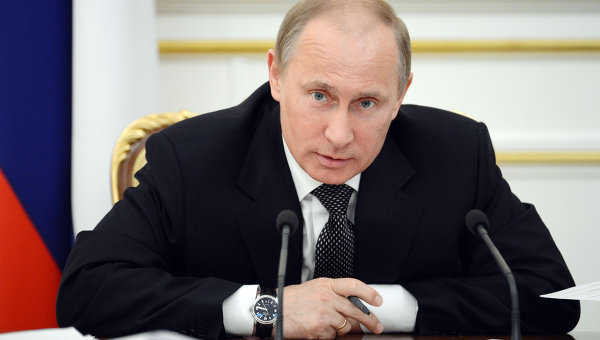 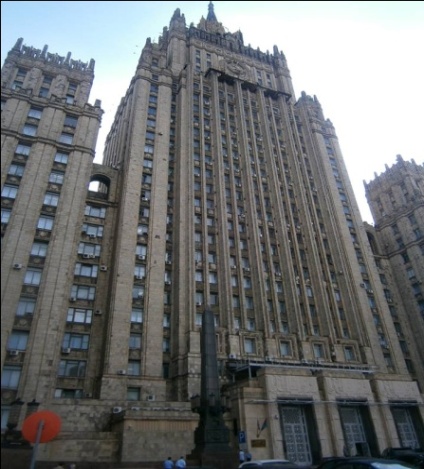 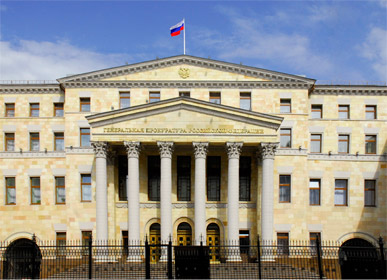 Шеф армейского прокурора Российской Федерации (Высокая рука союзников)

Весь процесс принимался и обрабатывается шефом армейского прокурора, Cholsunow Pereulok 14, 119852 Москва / Российскую Федерацию. (ВЫСОКАЯ РУКА СОЮЗНИКОВ)
Шеф армию прокурора Главная военная прокуратура
Cholsunow Pereulok 14 Cholsunow переулок 14
119 852 Москва K 160 119852 Москва K 160
Российская Федерация Российская Федерация
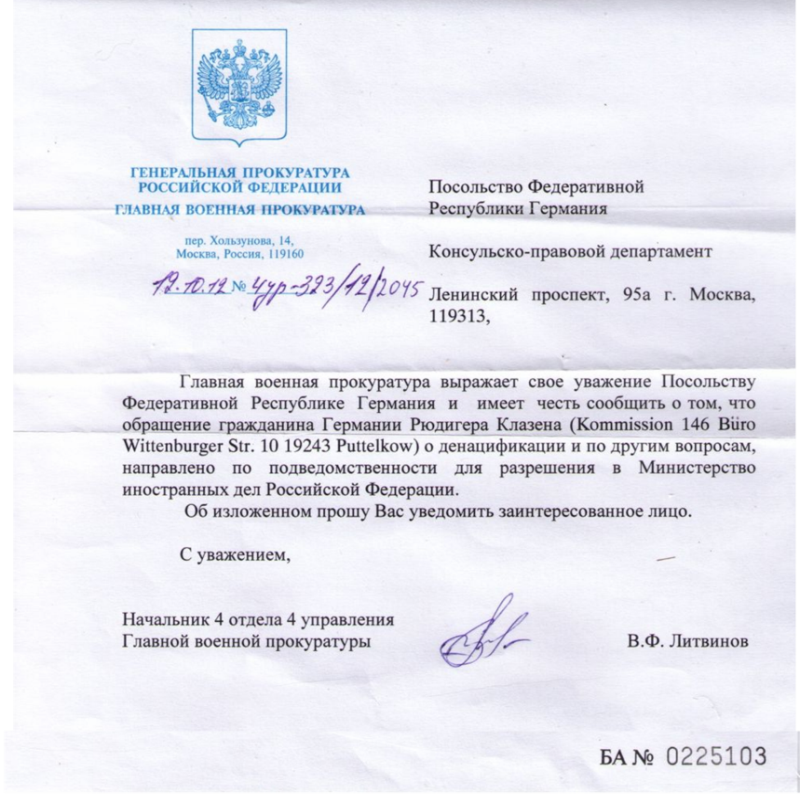 Закон о единой для всех идеологии 1934 ведет дальше NaZi-колонию III империи с подтверждением факта *DEUTSCH* и приложением ФРГ.
Армия - основной закон перекрывает действительную конституцию 1919.
ФРГ колонию *DEUTSCH*1934 перекрывает немецкое отечество.
С 1945 мир Война активно: никаких мирных договоров с 54 нациями.
ФРГ может, хочет и не может закрывать мир.
Персонал *DEUTSCH* 1934 был начиная с 08.12.2010 БЕЗ ГРАЖДАНСТВА в ФРГ NaZi-колонию.

Ст. 116 основных законов „немецкое гражданство" в 1934
Ст. 16 основных законов БЕЗ ГРАЖДАНСТВА
Ст. 139 основных законов освобождение от фашистской унифицикации
21
02.09.2013
Армия - основной закон против политики
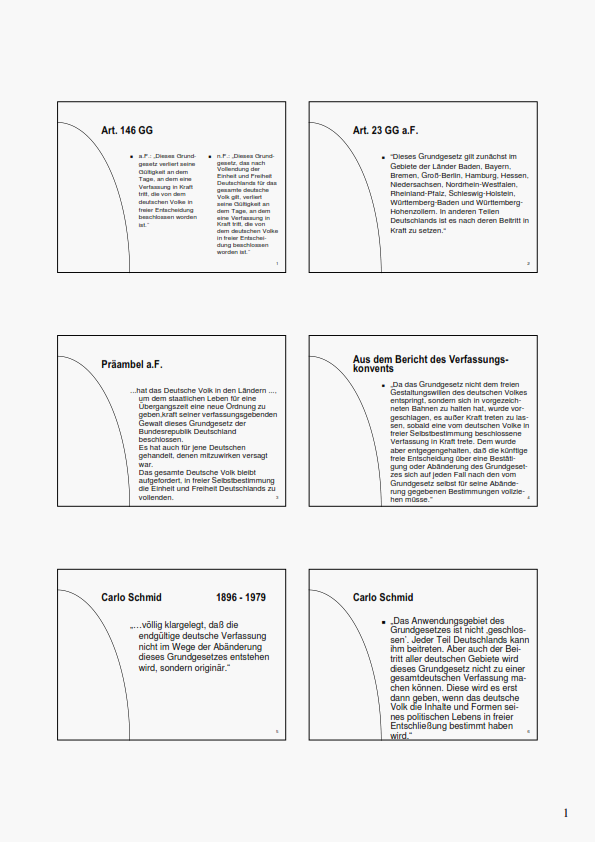 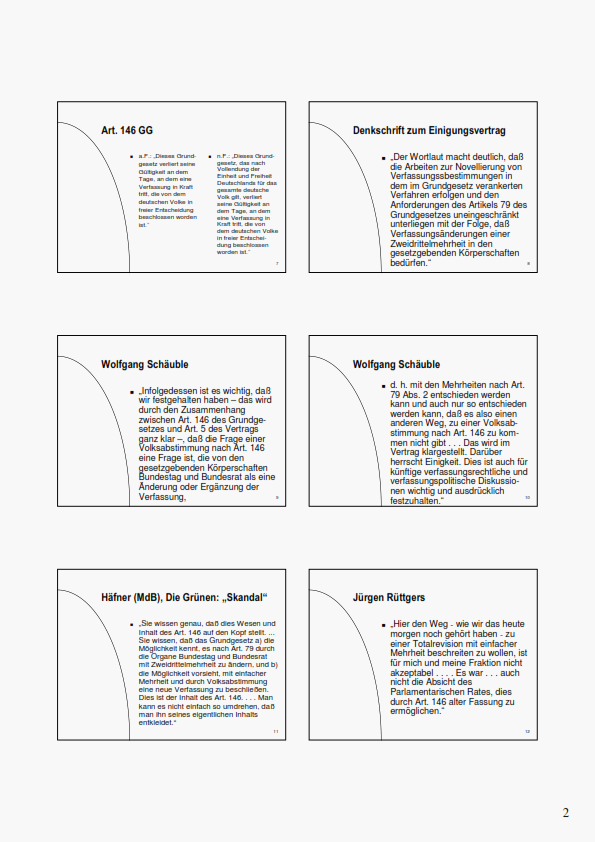 02.09.2013
staatenlos.info
22
Армия - GG116 - гражданство существует независимо …
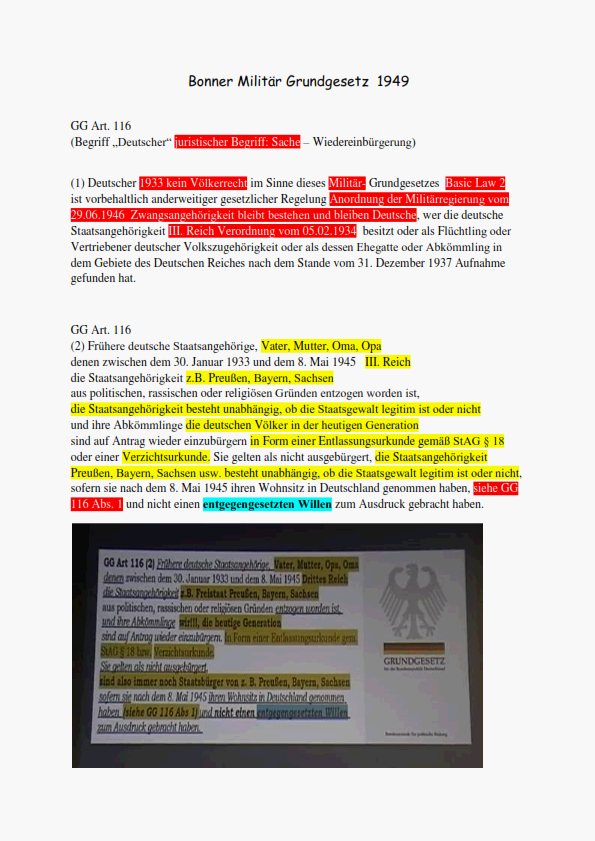 02.09.2013
staatenlos.info
23
Более по-немецки Бундестаг сторону 1 - *Левая рука *
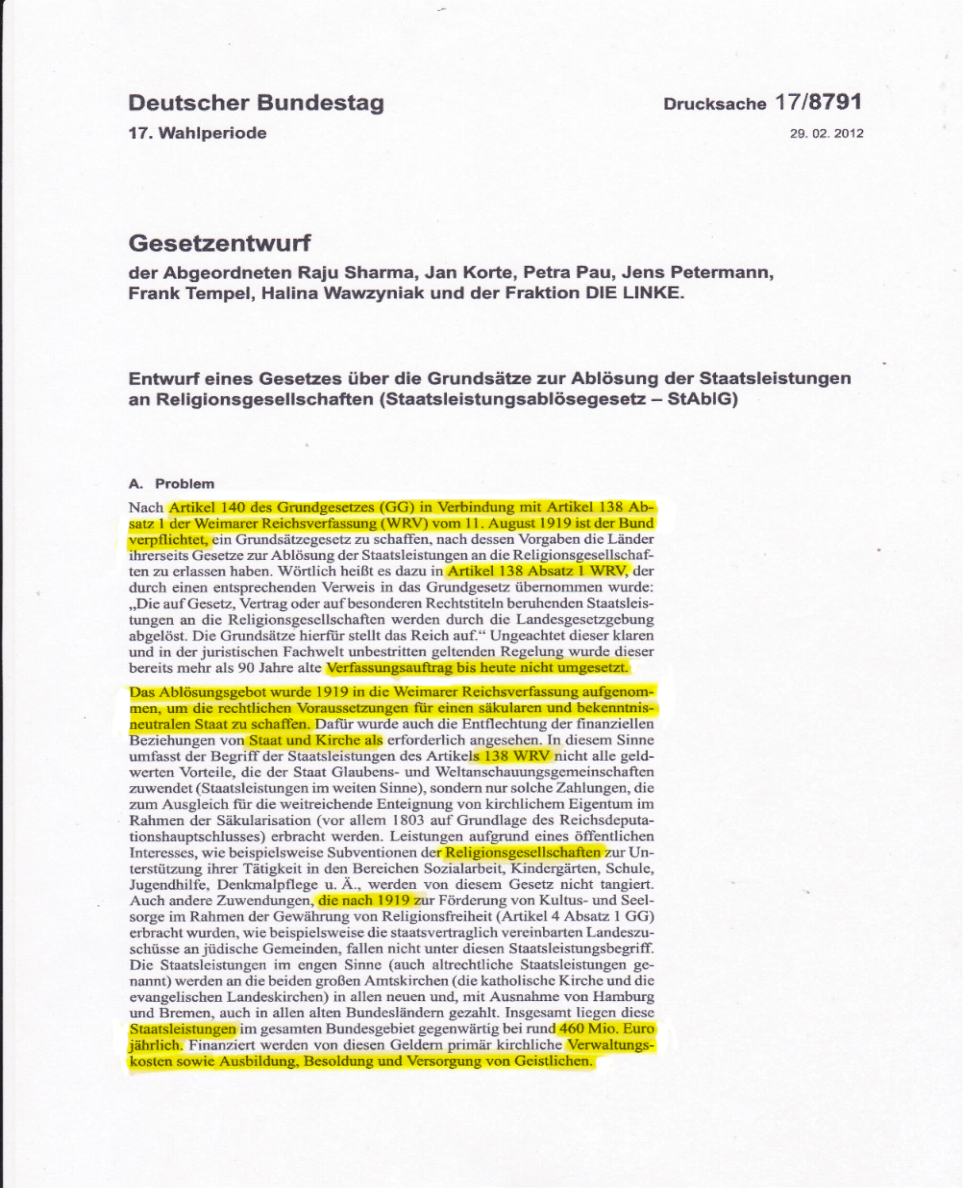 02.09.2013
staatenlos.info
24
Военная хитрость новую конституцию 1 (ст. 24)
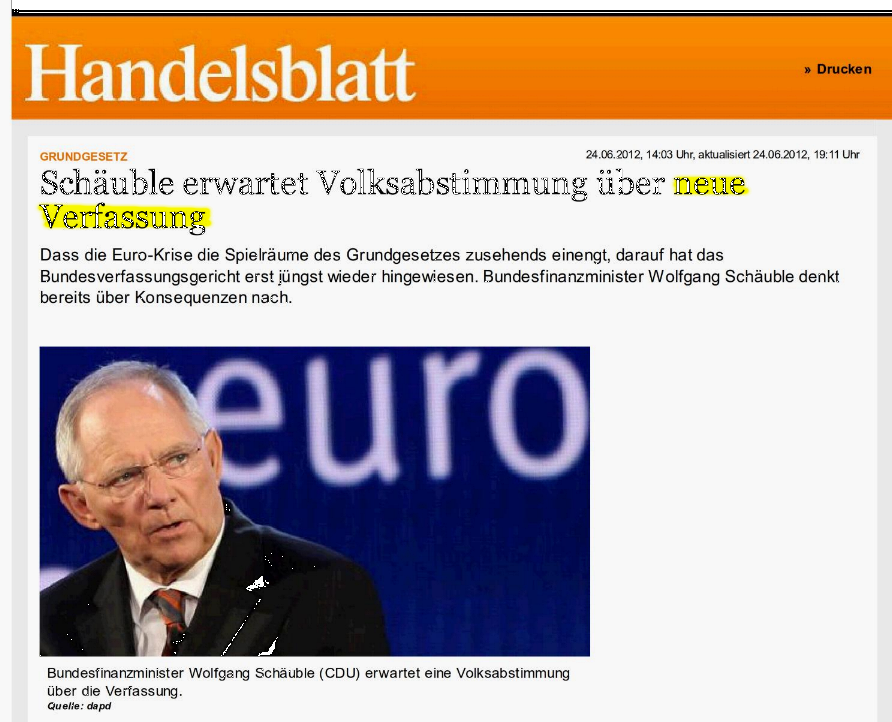 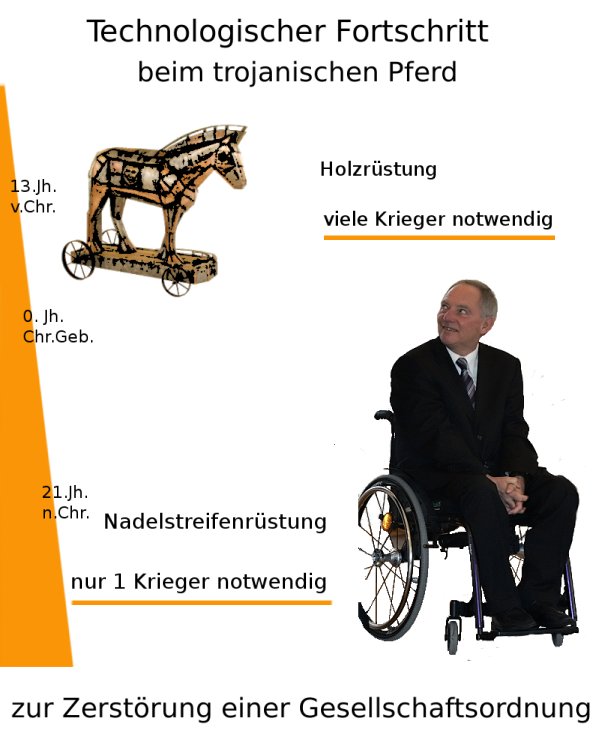 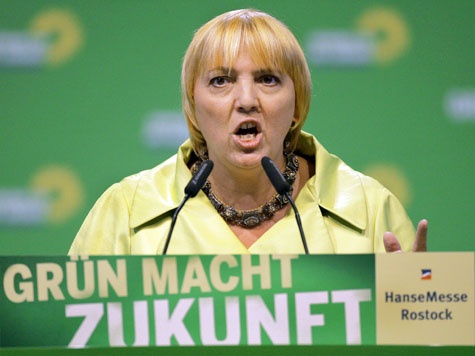 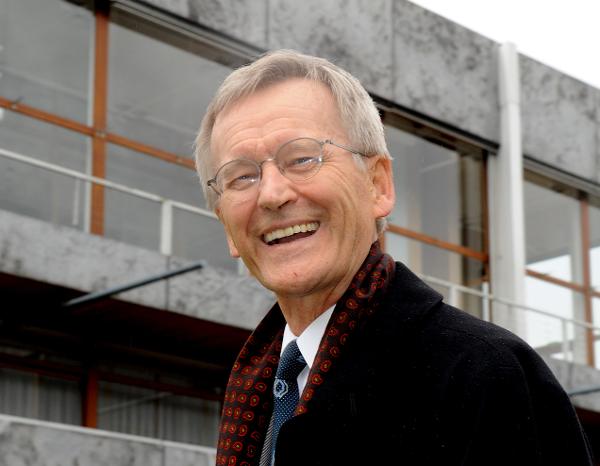 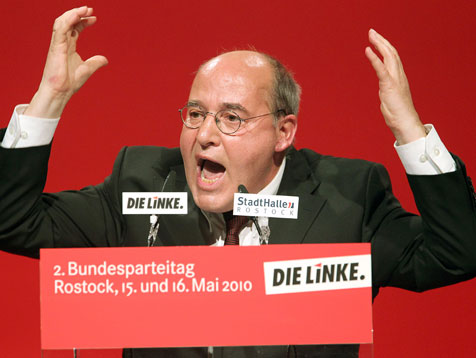 02.09.2013
staatenlos.info
25
Военная хитрость новую конституцию 2 (ст. 24)
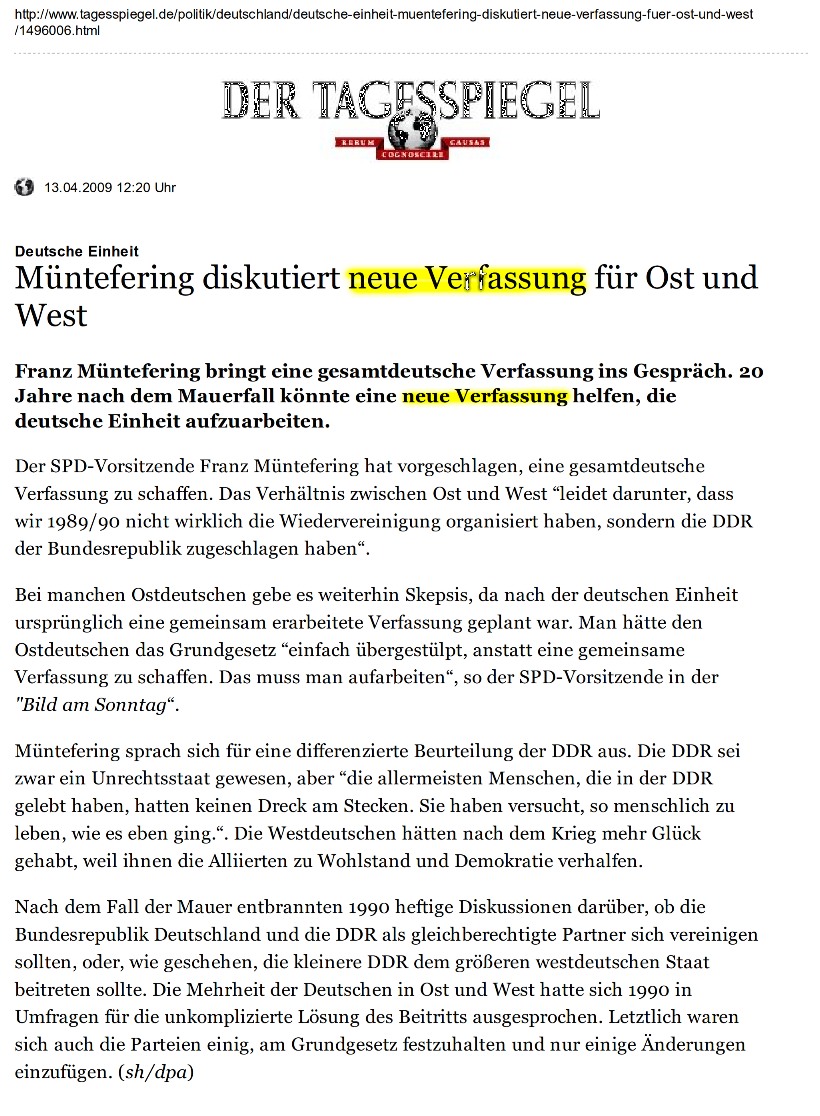 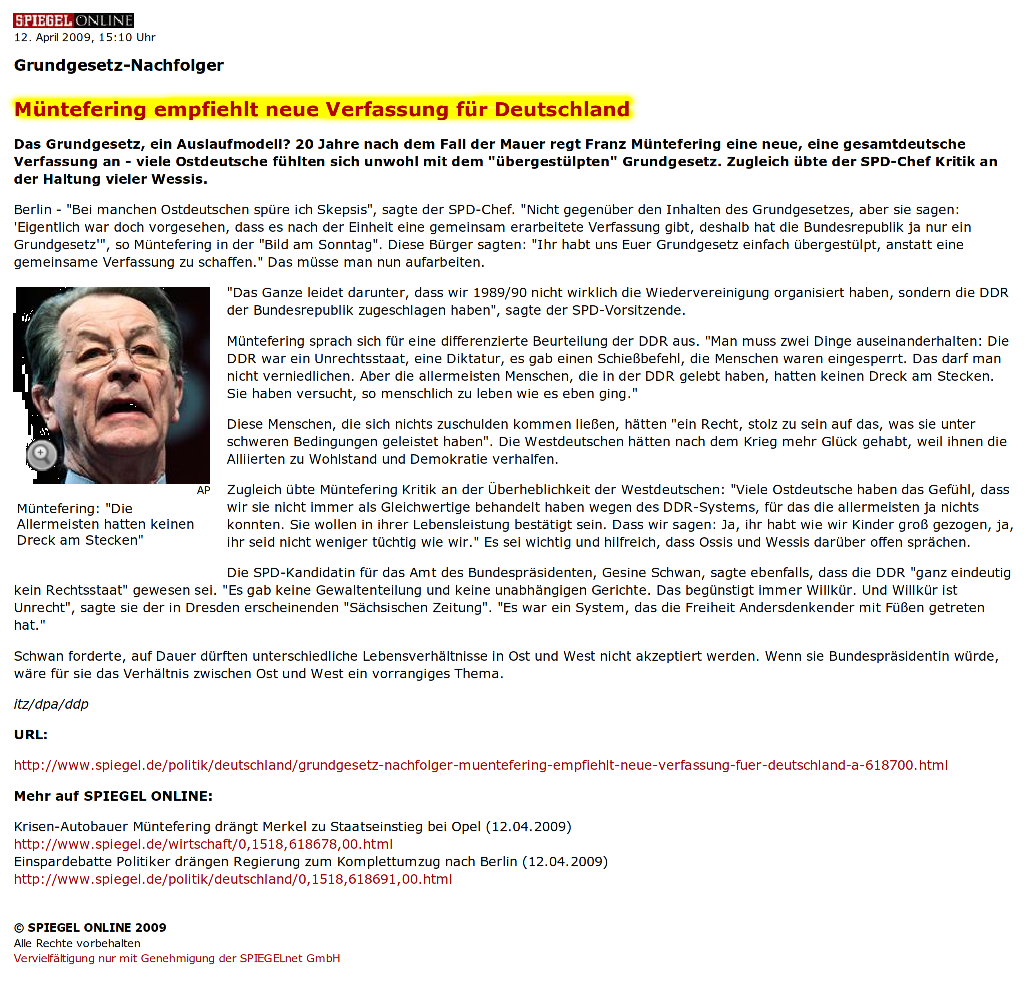 02.09.2013
staatenlos.info
26
План: Тайная акция Основной закон в 2011 - выборы в бундестаг в 2013
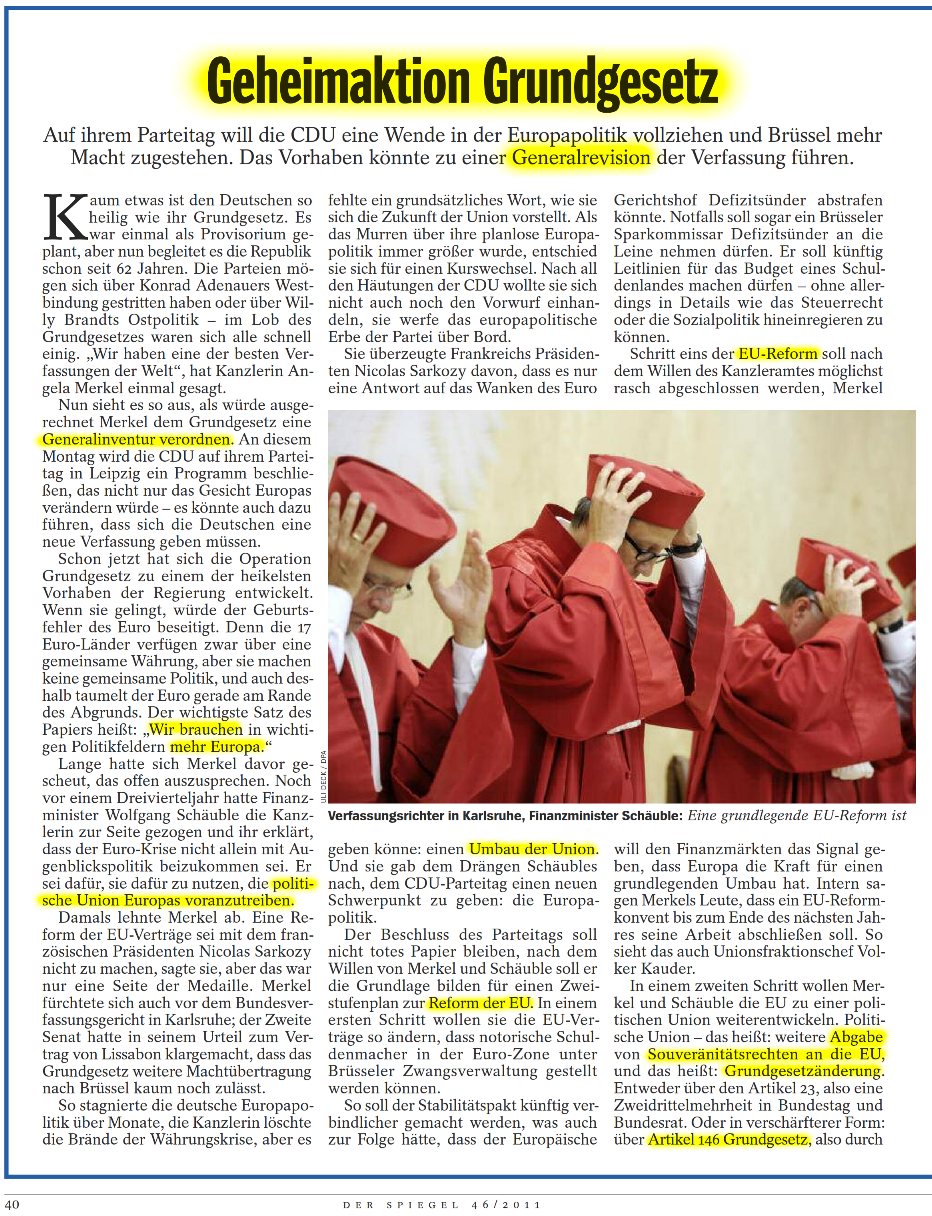 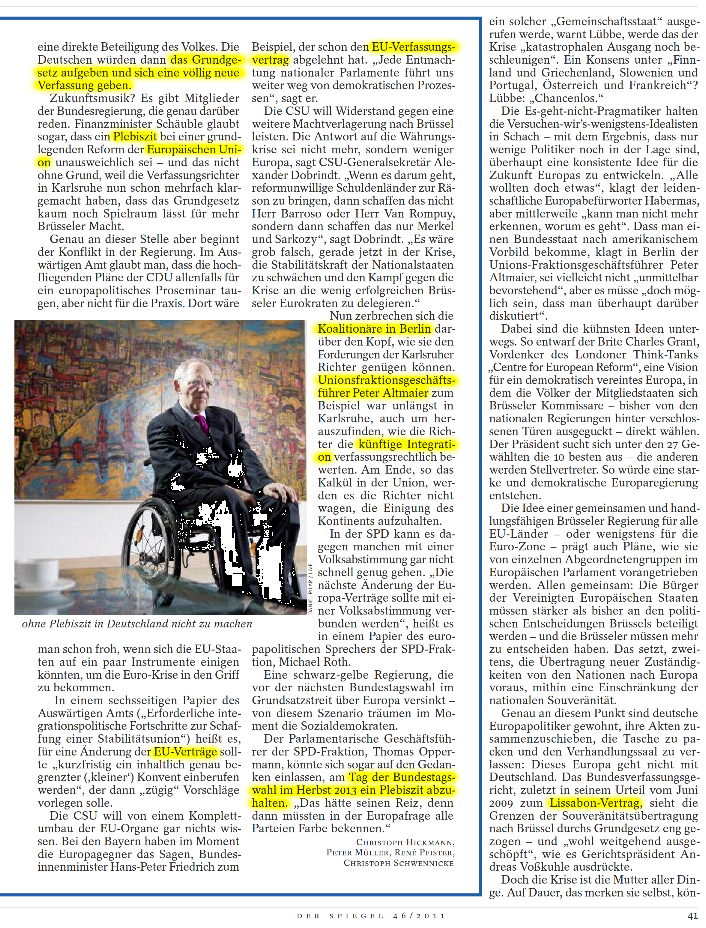 02.09.2013
staatenlos.info
27
ГЕРМАНИЯ имеет и - это РЕШЕНИЕ
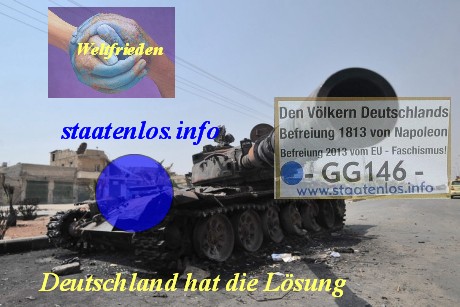 02.09.2013
staatenlos.info
28
Солидарность для родины & мира Мир = будущее для всех
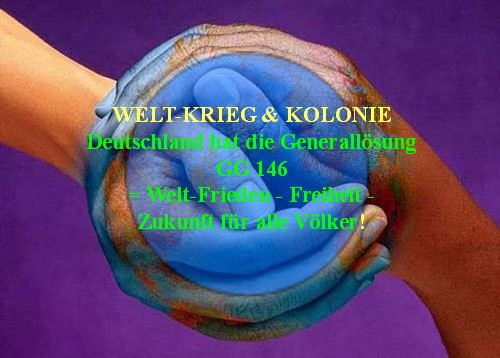 02.09.2013
staatenlos.info
29
РОДИНА Рейхстаг
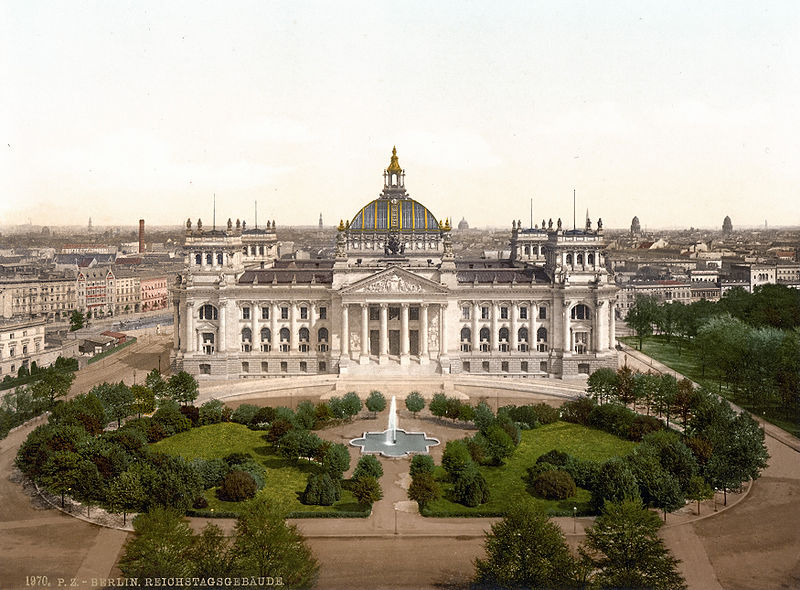 02.09.2013
staatenlos.info
30